Nadleśnictwo Antonin Leśny Kompleks Promocyjny „Lasy Rychtalskie”
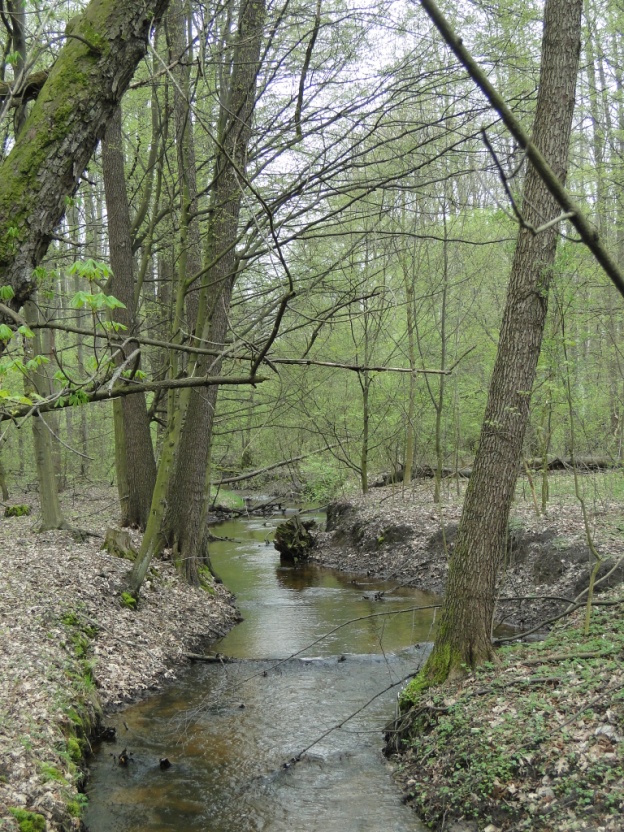 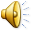 Nadleśnictwo Antonin położone jest w Południowej Wielkopolsce w dwóch powiatach ostrowskim i ostrzeszowskim. 
Zasięgiem terytorialnym obejmuje 40 tys. ha. Lasy Nadleśnictwa Antonin położone są w większości na terenie malowniczej doliny Baryczy w obszarze Kotliny Odolanowskiej.
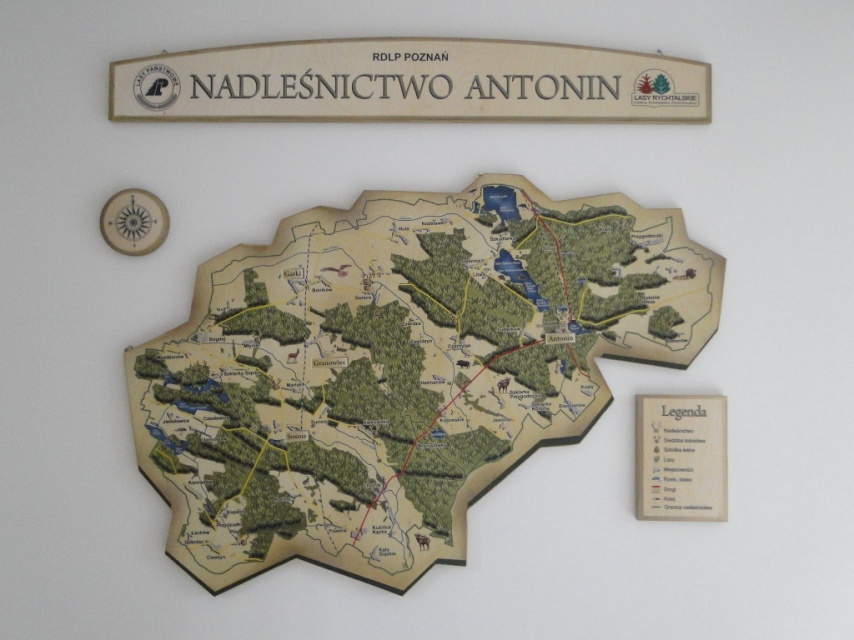 Siedziba Nadleśnictwa
Nadleśnictwo Antonin istnieje w obecnej strukturze administracyjnej od 1 maja 1974 roku. Składa się z trzech obrębów: Antonin, Moja Wola i Świeca, które dzielą się na 13 leśnictw. W 1996 roku obszar nadleśnictwa Antonin został włączony do leśnego kompleksu promocyjnego „Lasy Rychtalskie”. Główny kompleks obrębu Antonin do 1939 roku był własnością księcia Michała Radziwiłła. 
W Antoninie, niedaleko stawu Szperek, mieści się siedziba nadleśnictwa. Miejsce to stanowi część dawnego założenia parkowego z drewnianym Pałacykiem Myśliwskim książąt Radziwiłłów
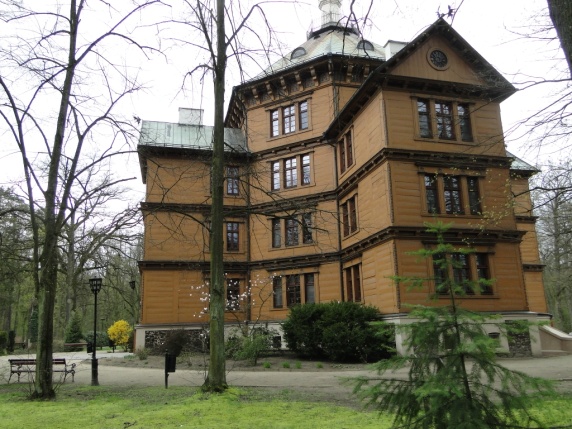 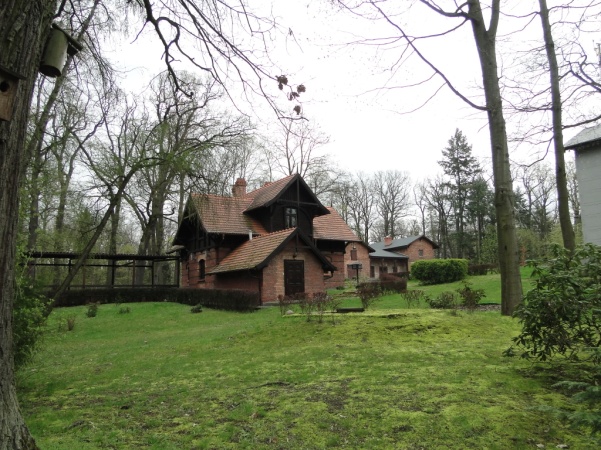 Pałacyk Myśliwski książąt Radziwiłłów
Zabytkowa izba przyrodniczo-leśna „Ogrodówka”
Powierzchnia nadleśnictwa Antonin wynosi 19831,40 ha i jest to nadleśnictwo o wyjątkowo wysokiej lesistości – aż 51% jego powierzchni zajmują lasy. 
Powierzchnia drzewostanów nadleśnictwa Antonin pełnią następujące funkcje:
- rezerwaty przyrody 33,79 ha,
- lasy ochronne 9987,82 ha,
lasy gospodarcze 9103,66 ha.
92,10% ogólnej powierzchni leśnej nadleśnictwa Antonin zajmują drzewostany, gdzie gatunkiem panującym jest sosna. Wśród pozostałych gatunków najwięcej jest olszy czarnej (3,24% powierzchni leśnej), która występuje głównie w olsach, a także brzozy (2,25 %) i  dębu (1,43%). Pozostałe gatunki (świerk, buk, grab, jesion, klon jawor, modrzew) zajmują w udziale drzewostanów mniej niż 1 %.
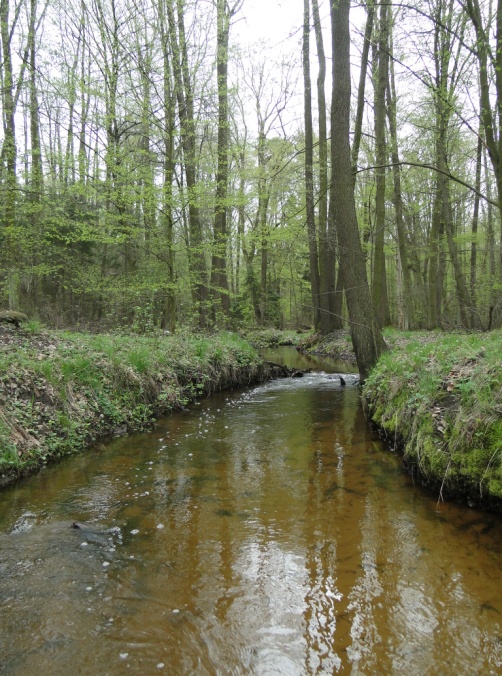 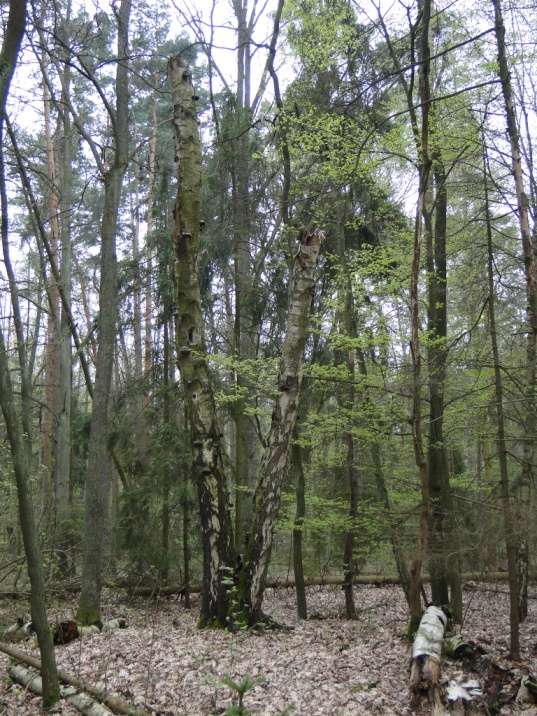 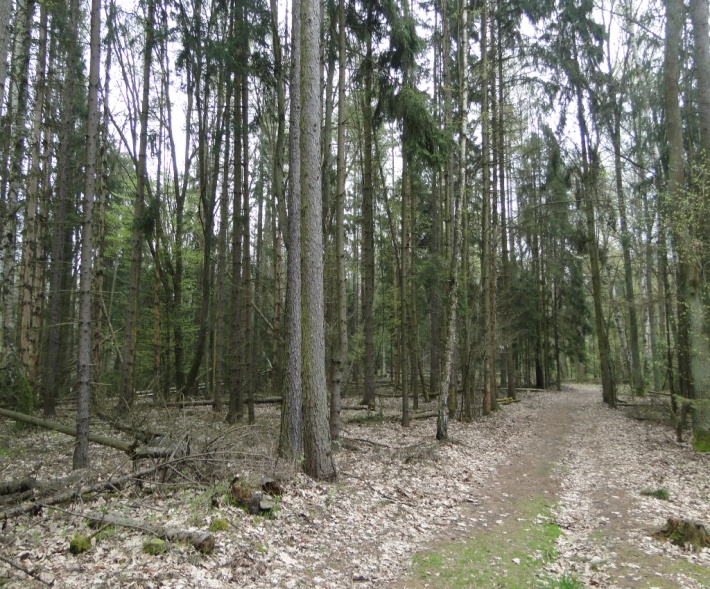 Rezerwat przyrody „Wydymacz”
Na terenie Nadleśnictwa Antonin znajduje się jeden rezerwat przyrody „Wydymacz", będący rezerwatem krajobrazowo – leśnym utworzony w 1987 roku. Powierzchnia całkowita rezerwatu wynosi 47,86 ha. Jego celem jest ochrona leśnego zespołu roślinnego łęgu jesionowo-olszowego, gatunków roślin chronionych, drzew pomnikowych i miejsc występowania ptaków wodnych. 
Na terenie rezerwatu stwierdzono 284 gatunki roślin naczyniowych, w tym 17 gatunków podlegających ochronie prawnej oraz rzadko występujące w Wielkopolsce (np. wawrzynek wilczełyko, przylaszczka pospolita, wiciokrzew pomorski, włosienicznik skąpopręcikowy), 29 gatunków drzew, 5 leśnych zespołów leśnych, 7 wodnych i bagiennych zespołów roślinnych, 120 gatunków ptaków, 8 gatunków nietoperzy, 8 gatunków płazów oraz kilkanaście gatunków ssaków.
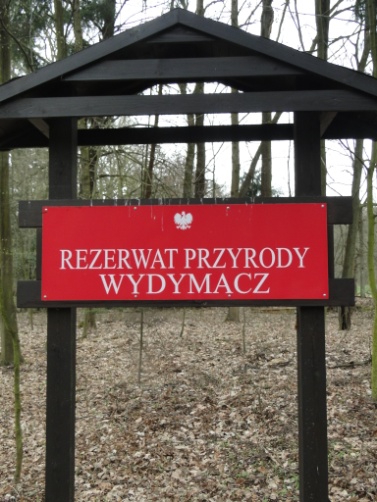 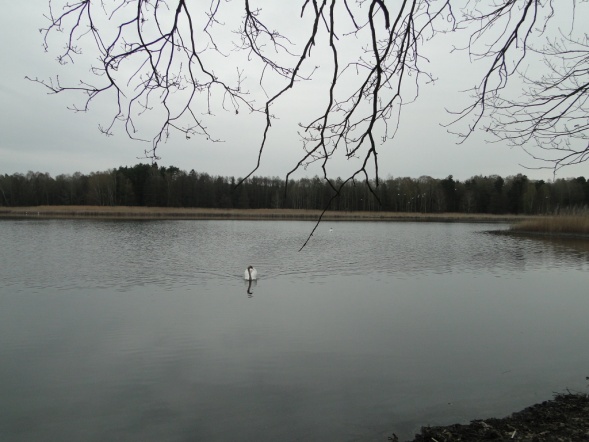 Staw Wydymacz
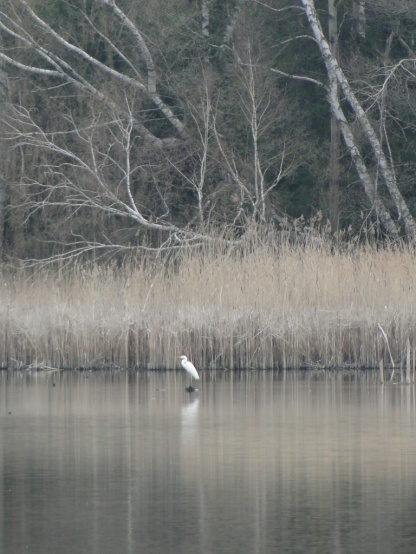 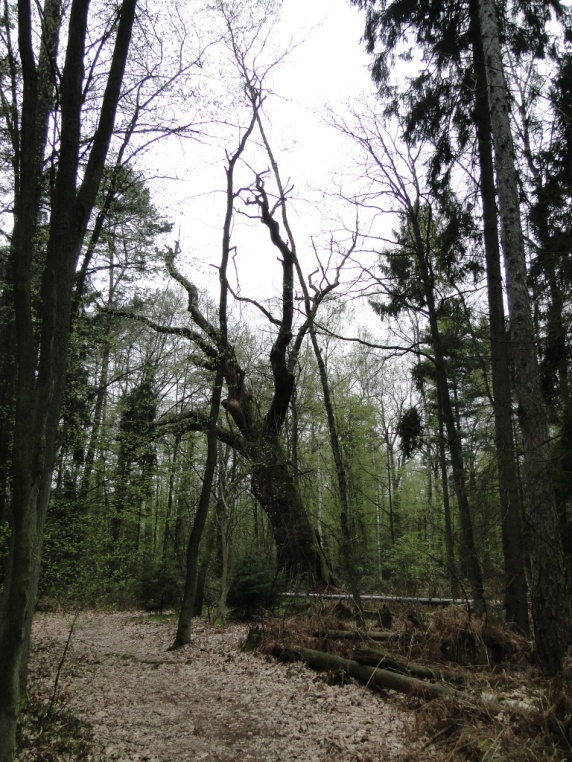 Czapla biała
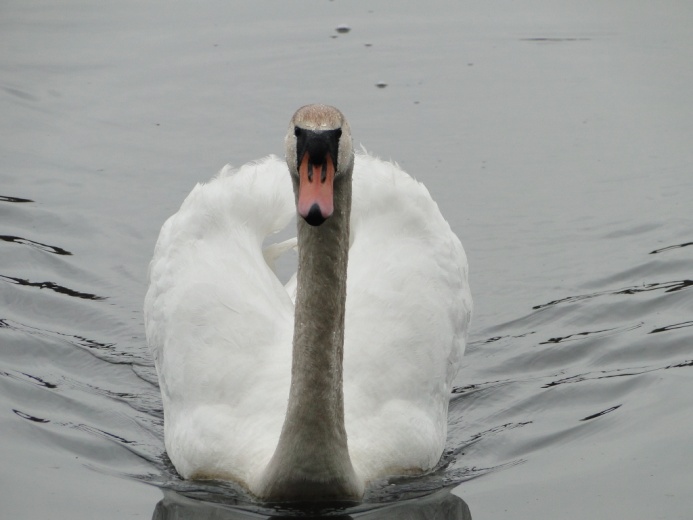 Pomnik przyrody
  Dąb szypułkowy  ma 17 m wysokości, 684 cm obwodu w pierśnicy, ok. 400 lat
Łabędź niemy
W rezerwacie występuje kozioróg dębosz i pachnica dębowa. 
Dzięki pozostawieniu starych spróchniałych drzew – jedynego środowiska życia pachnicy dębowej – możliwe jest przetrwanie tego rzadkiego gatunku chrząszcza – reliktu lasów pierwotnych.
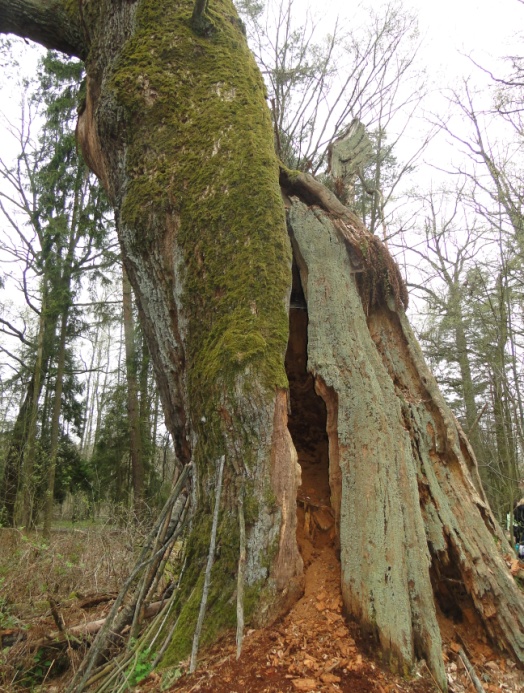 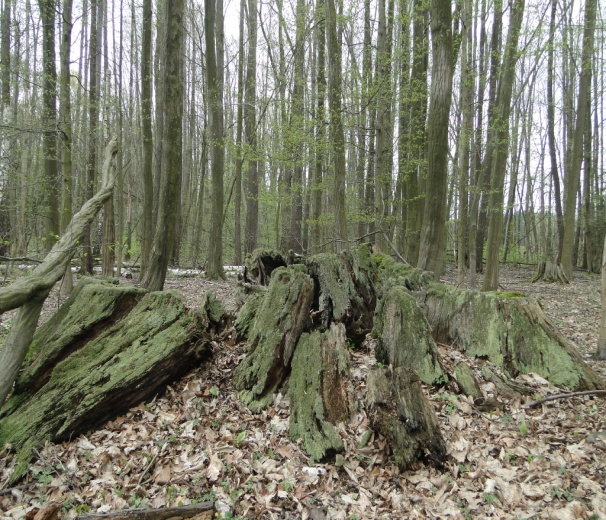 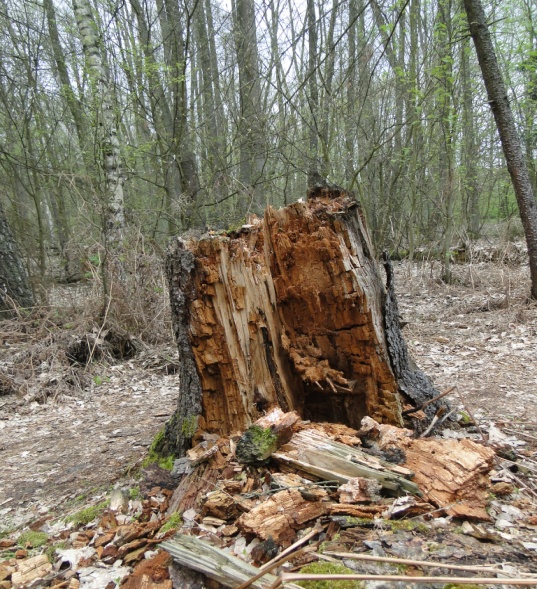 Martwe drzewa ze śladami żerowania  owadów
Las to najcenniejszy i najliczniej reprezentowany składnik wszystkich form ochrony krajobrazu. Jest szczególnym miejscem do obserwacji przyrody.
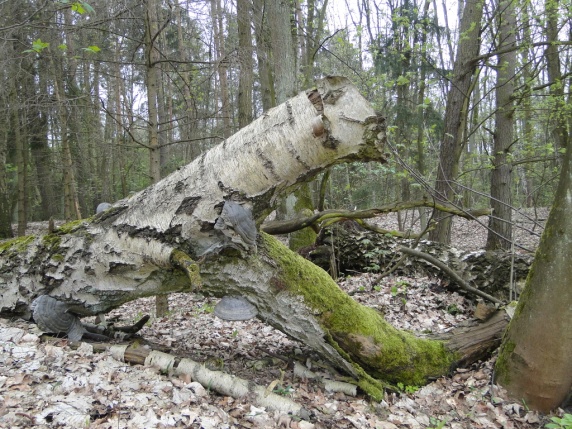 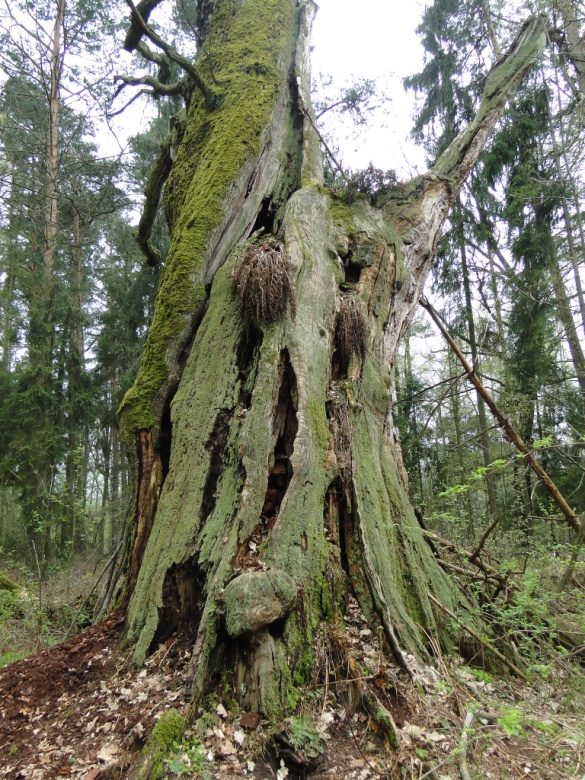 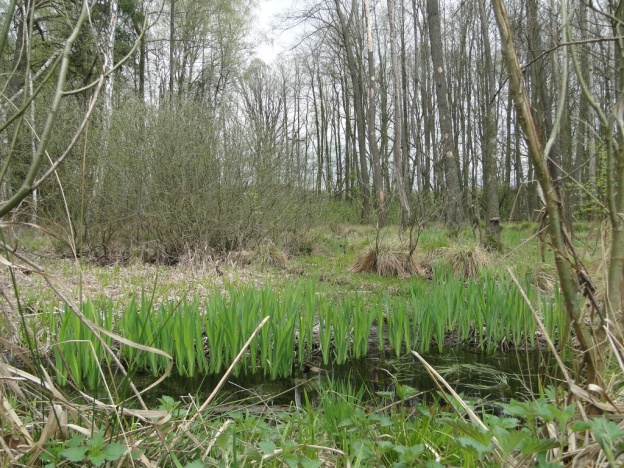 Martwy konar brzozy brodawkowatej
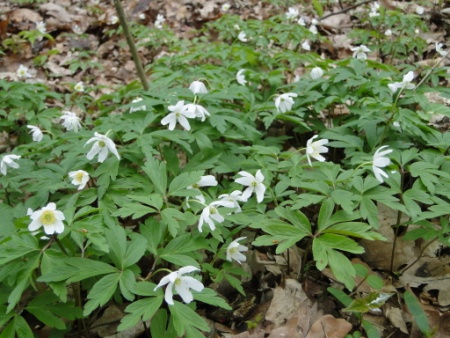 Fragment łęgu olszowego
Martwy pomnikowy dąb szypułkowy
Zawilec gajowy
Na terenie Nadleśnictwa Antonin funkcjonują różnorodne obiekty przygotowane do realizacji zadań z zakresu edukacji leśnej :
1. Izba przyrodniczo-leśna w poradziwiłłowskim zabytkowym budynku „Ogrodówka”
2. Leśna wiata dydaktyczna przy Izbie przyrodniczo-leśnej „Ogrodówka" 
3. Leśna ścieżka przyrodniczo-dydaktyczna na terenie rezerwatu przyrody „Wydymacz”
4. Trasa rowerowa Ostrów-Antonin
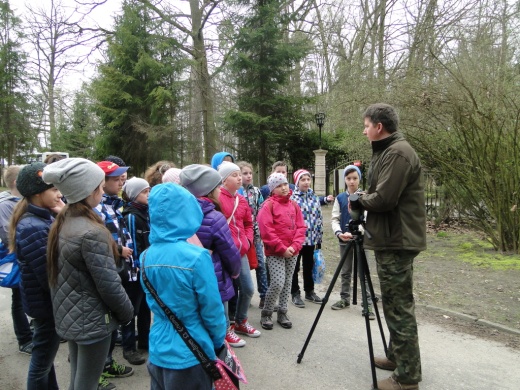 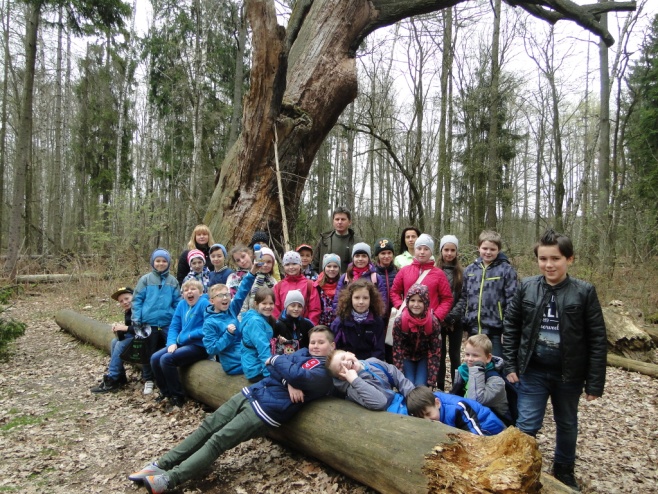 Zajęcia prowadzone na ścieżce dydaktycznej w rezerwacie przyrody „Wydymacz”
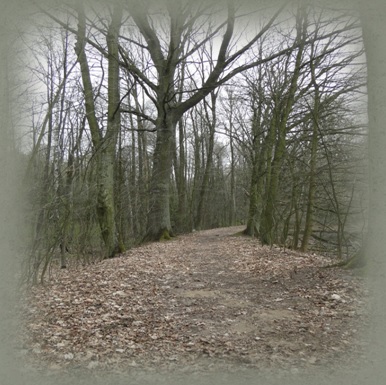 DZIĘKUJEMY ZA UWAGĘ
Projekt wykonali:
Karol Kasperek, Bartłomiej Kaźmierczak, Aleksandra Rusek kl. IV d
Szkoła Podstawowa nr 7 w Ostrowie Wielkopolskim
Kategoria – szkoły podstawowe (IV kl. – VI kl.)